Prediction of Movement of Spilled Oil under IceJames Wood, Jessica Manning, Nancy Kinner Civil and Environmental Engineering, Coastal Response Research Center, University of New Hampshire, Durham NH
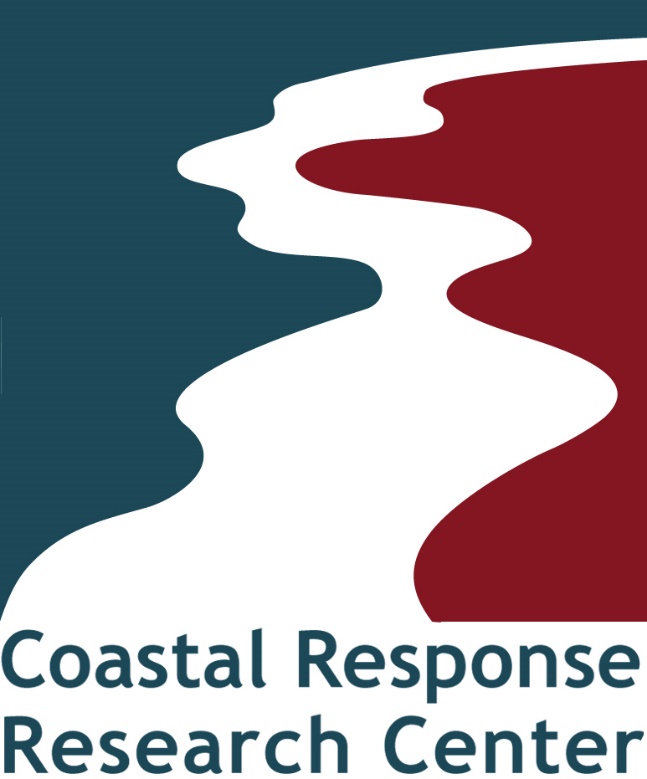 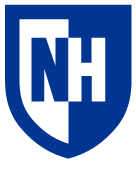 Background
Experimental Design
Melting sea ice has resulted in an increase in shipping vessel traffic in Arctic sea routes. Increased shipping activity is linked to increased occurrences of oil spills. Cavities are formed on the underside of sea ice.  These formations have the potential to store large volumes of spilled oil whose movement can be influenced by water currents. Characterizing the mobility of oil trapped in these sea ice cavities is needed to refine Arctic fate and transport modeling, including the General NOAA Operational Modeling Environment (GNOME) used to advise the U.S. Coast Guard during spill response.
1. Make ice blocks
2. Fill and chill flume
4. Position ice blocks in flume
3. Remove ice molds
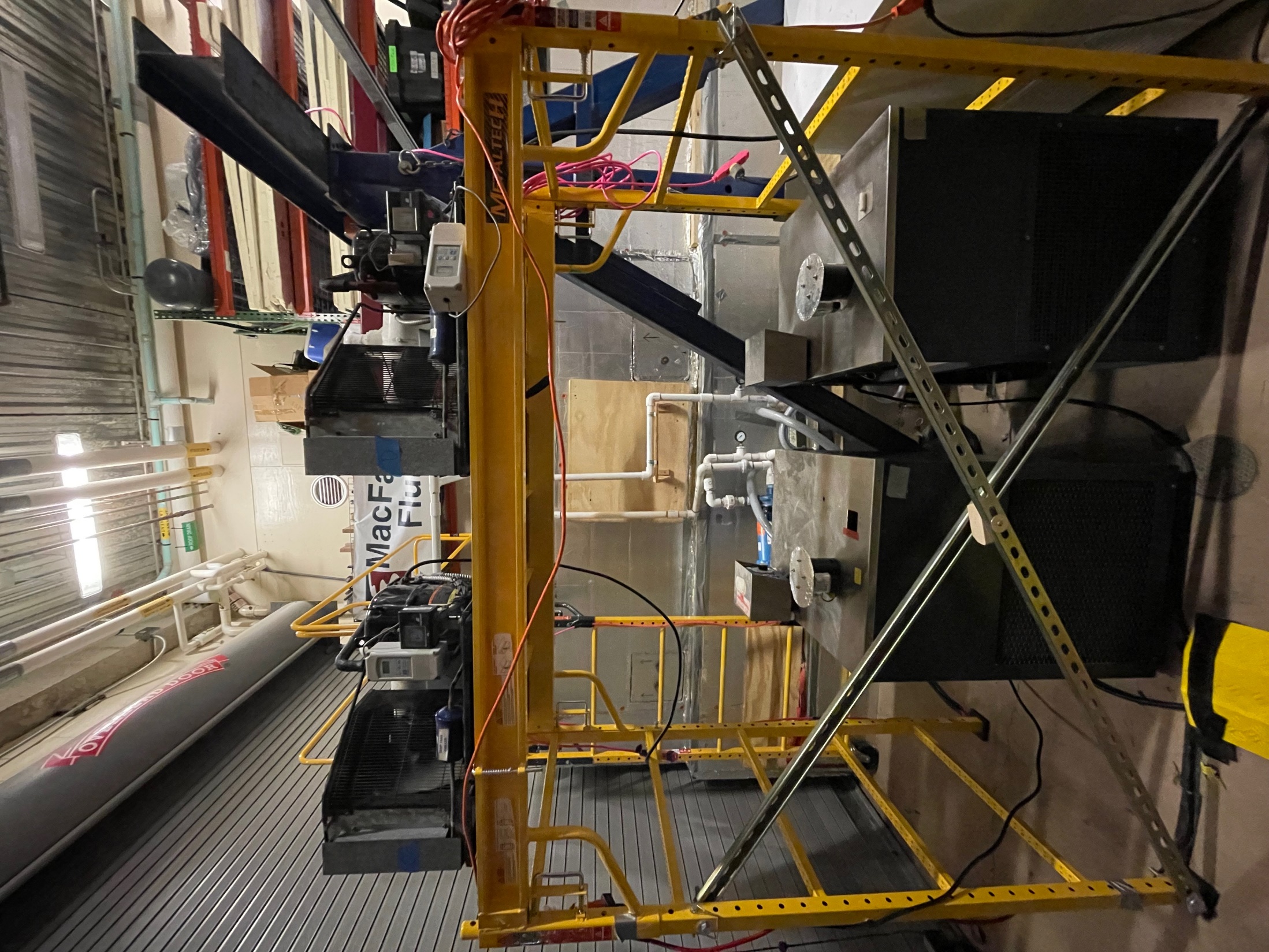 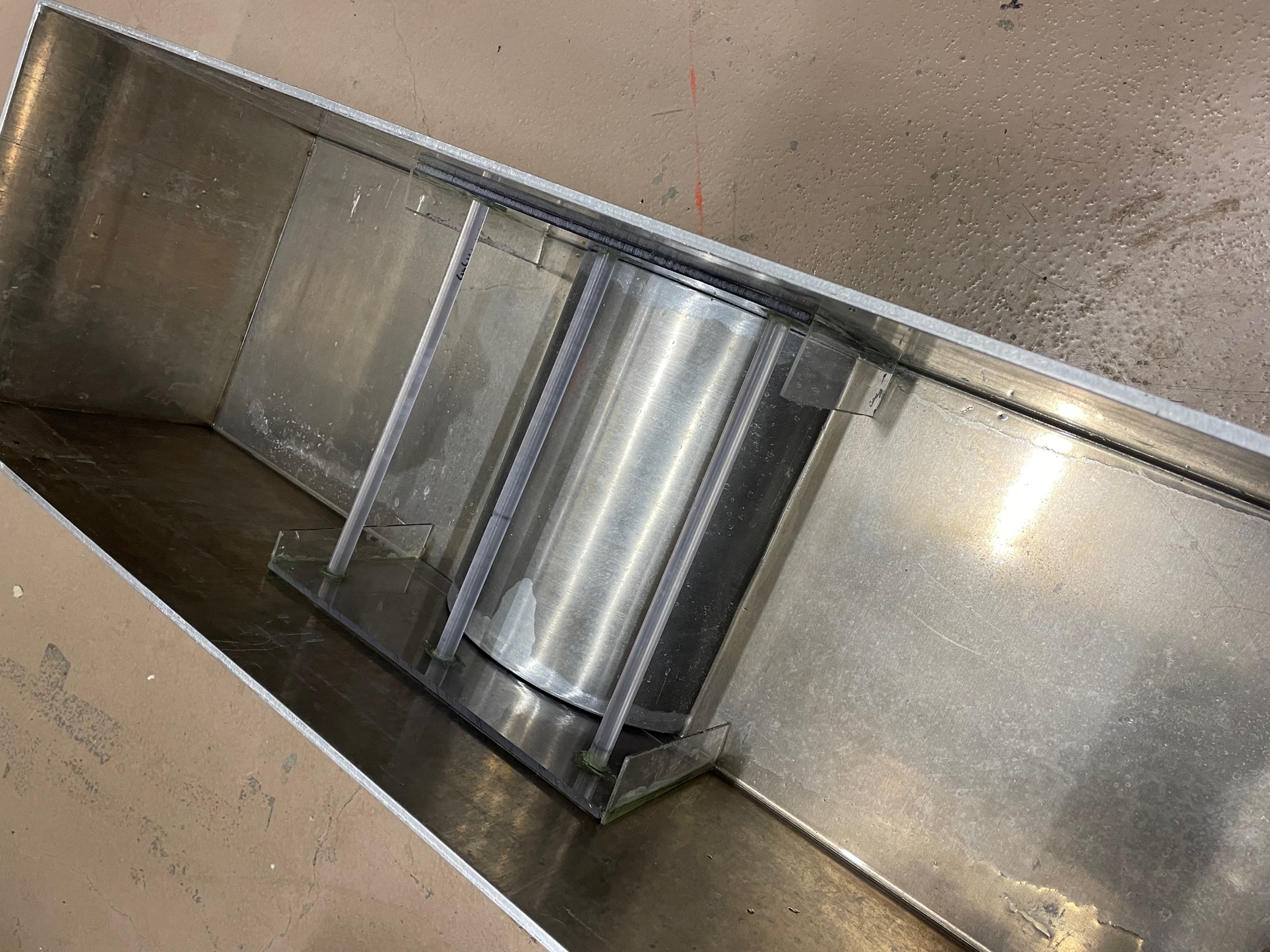 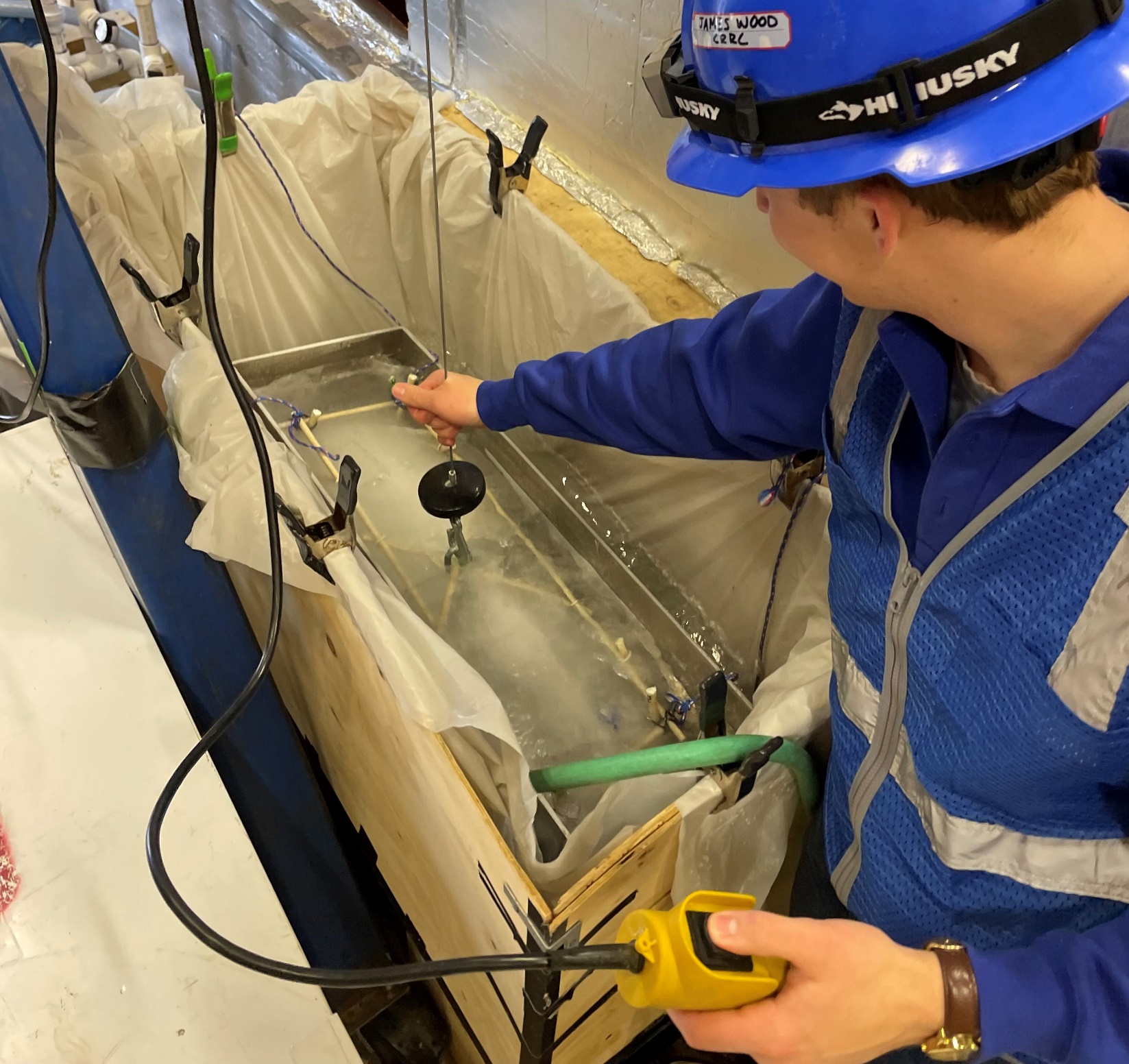 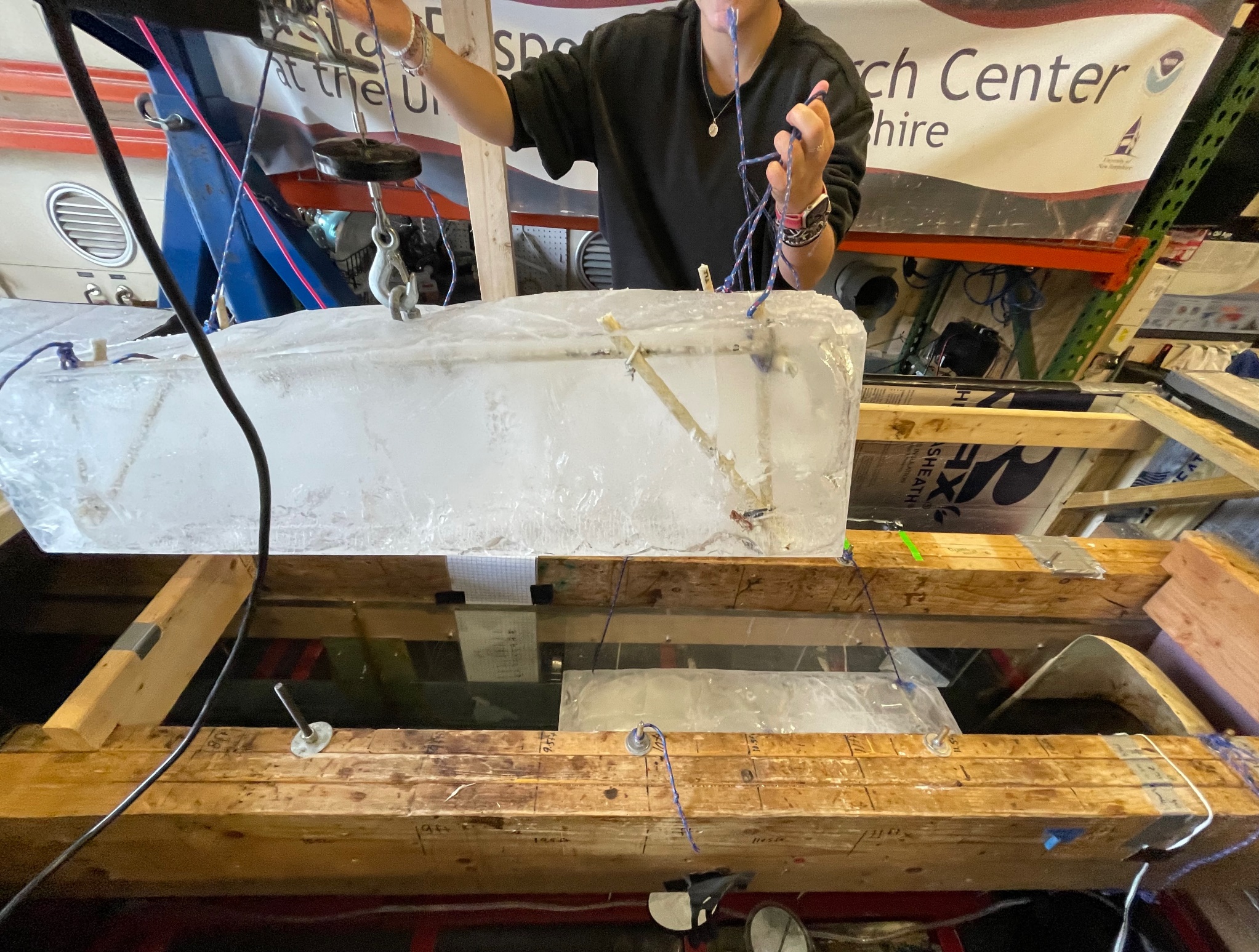 Photo by James Wood
Photo by James Wood
Fig. 2
Photo by James Wood
Fig. 3
Fig. 5
Fig. 4
Photo by James Wood
5. Inject oil
6. Install Vectrino
7. Begin GoPro recording
8. Start water flow
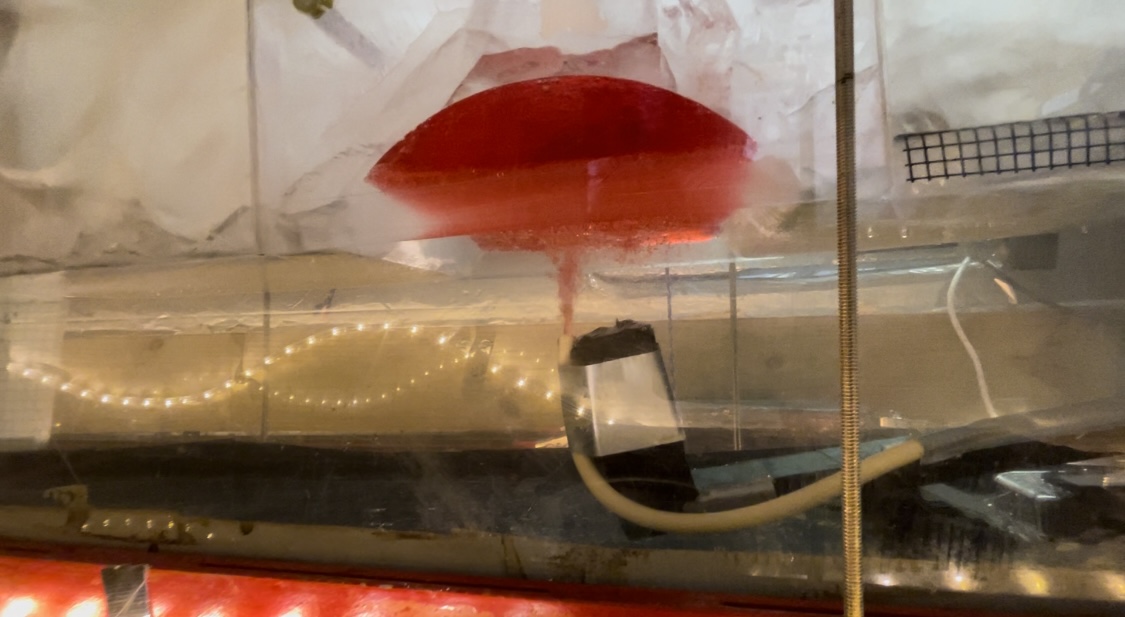 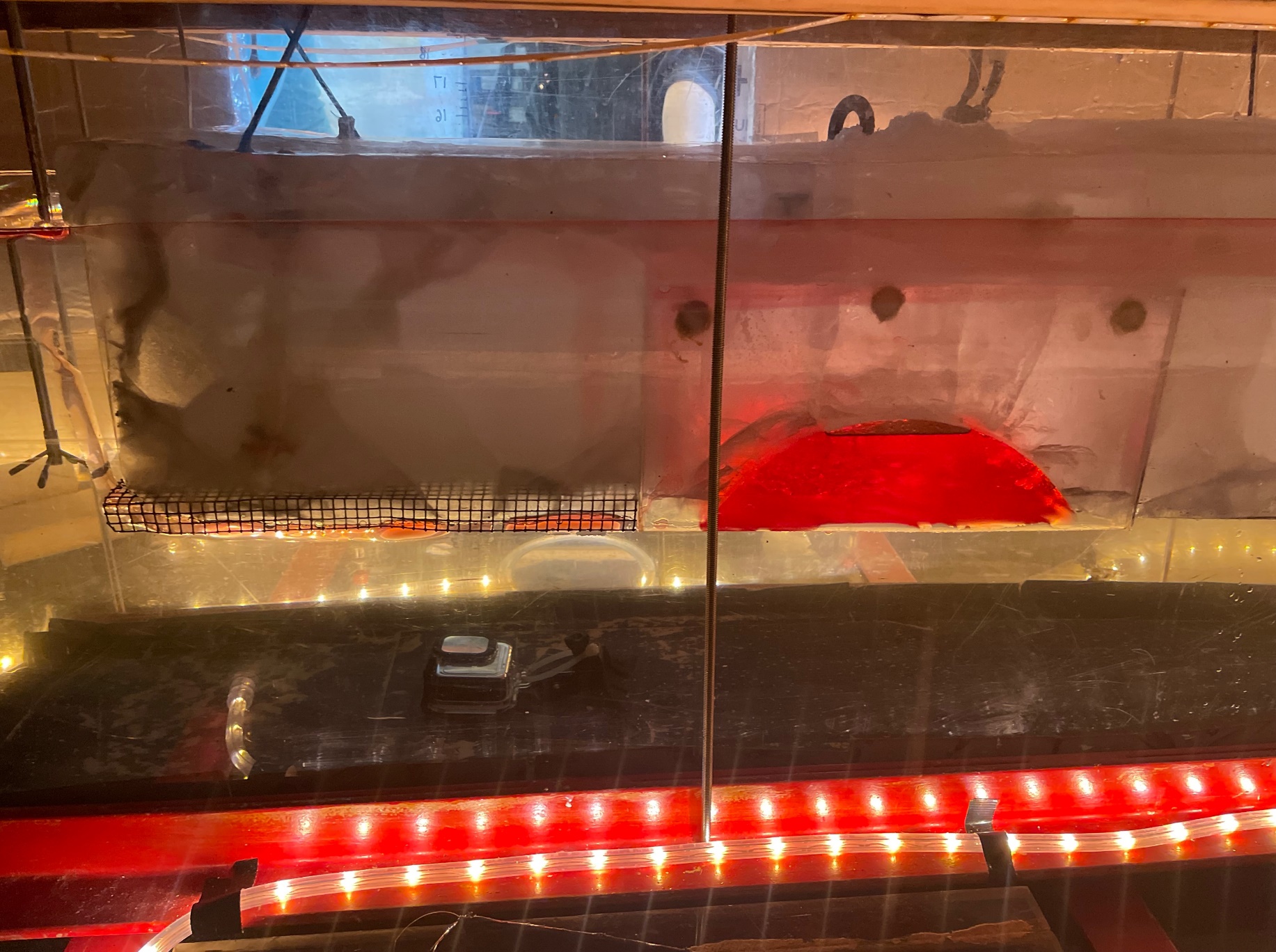 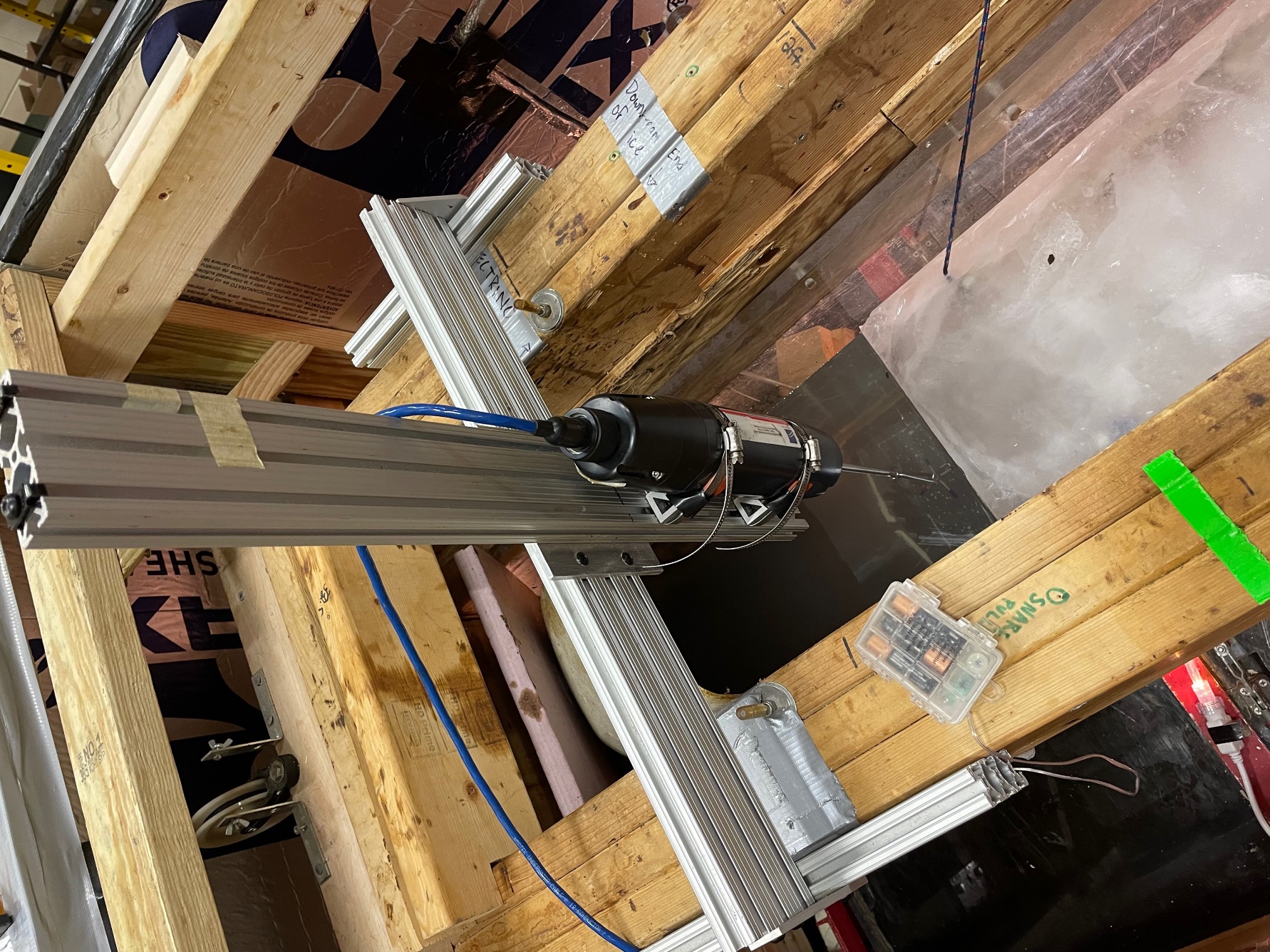 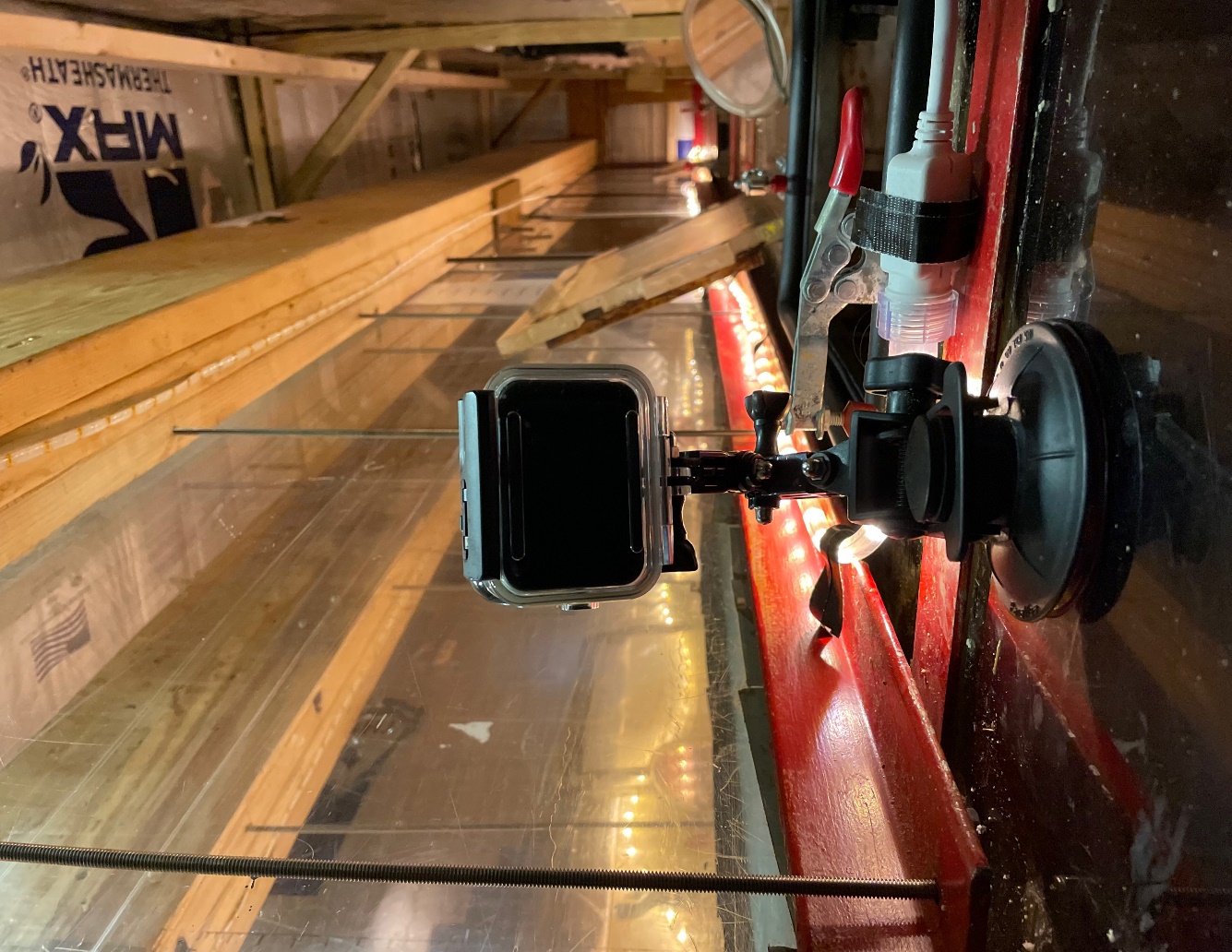 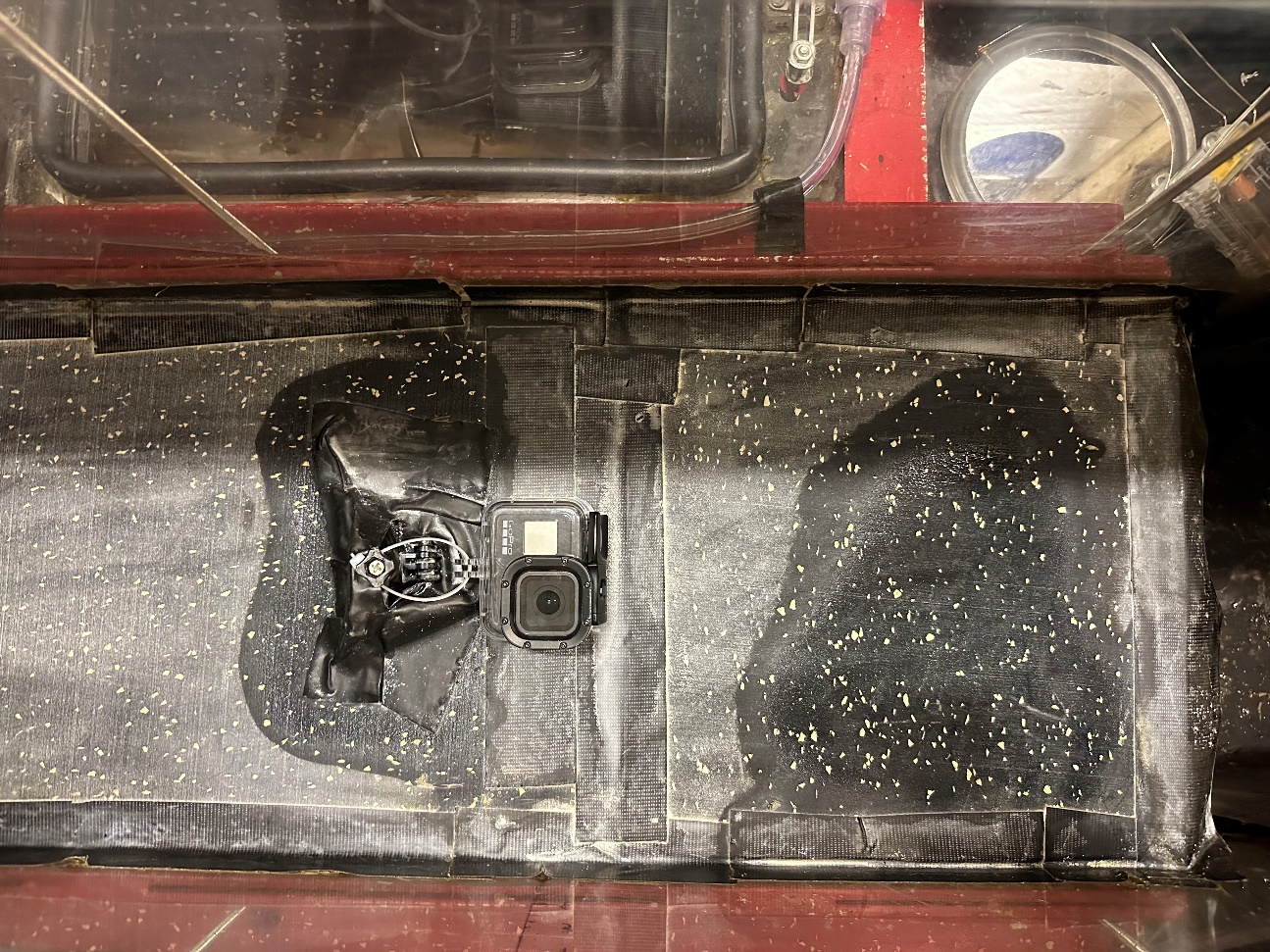 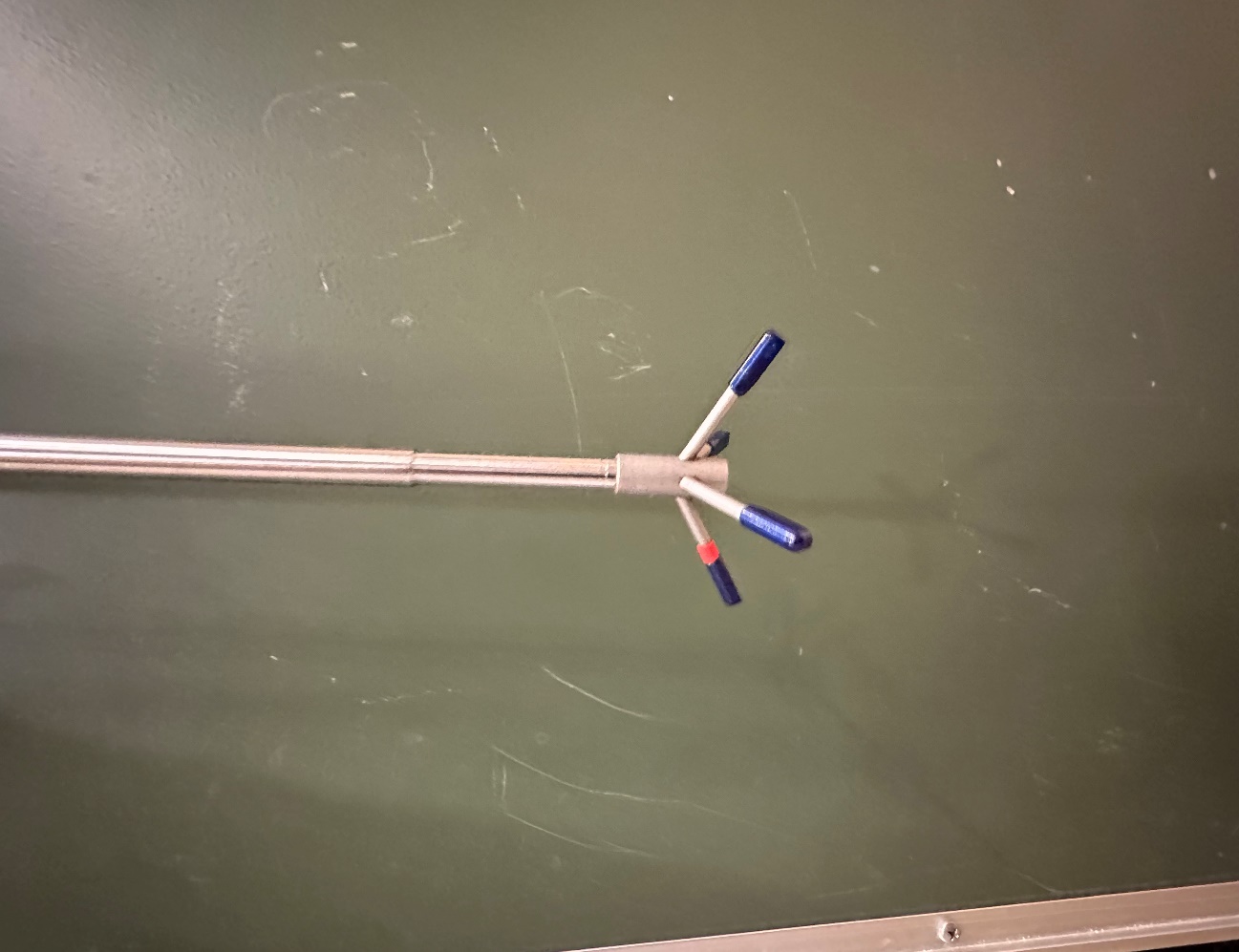 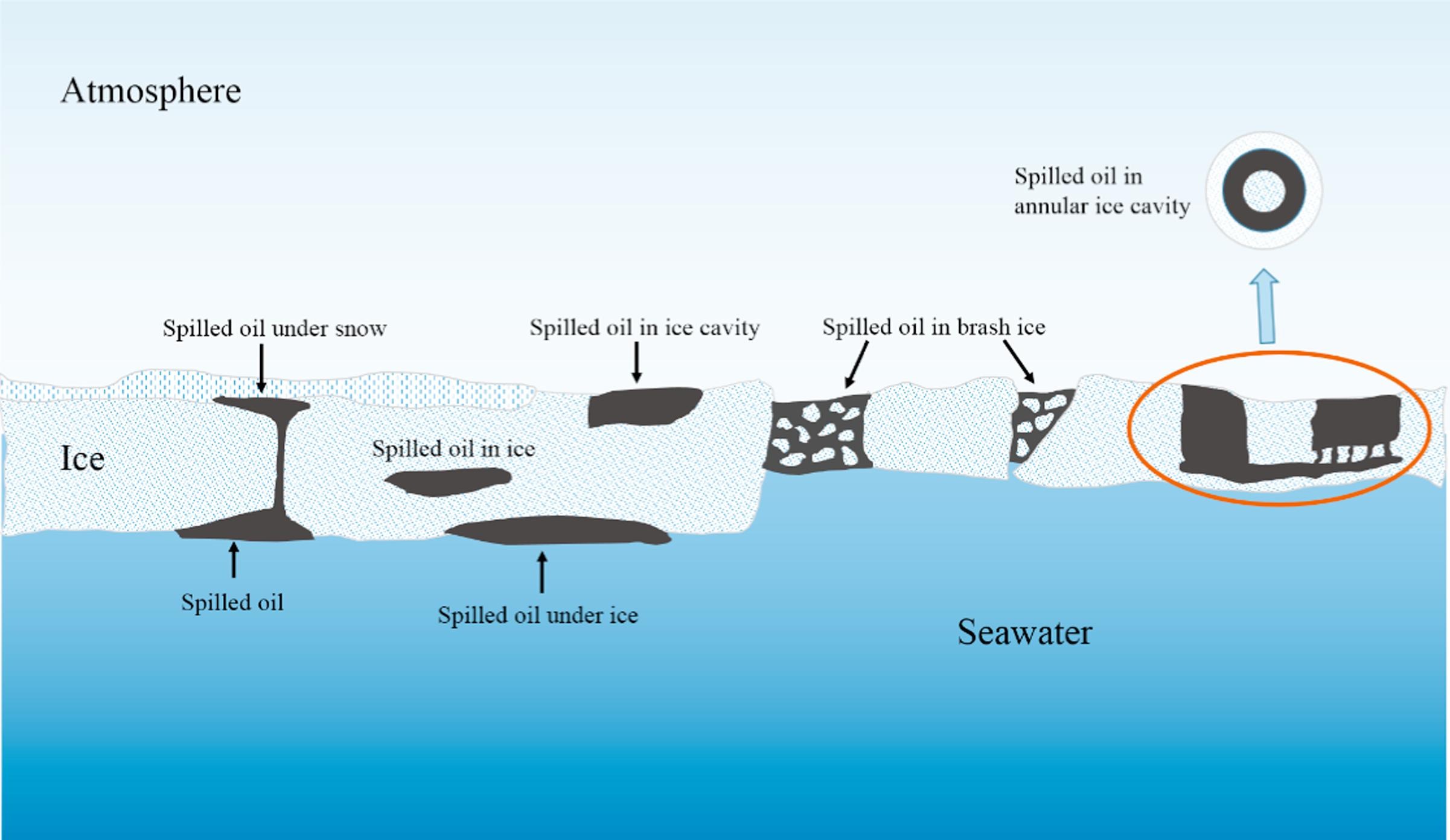 Photo by James Wood
Photos by James Wood
Fig. 9 & 10
Fig. 6
Fig. 7 & 8
Photo by James Wood
Fig. 11
Photos by James Wood
References
Experiment Results
Kong, Depeng, et al. (2018). Center for Offshore Engineering and
Safety Technology. Experimental study on burning behavior of crude oil pool fire in annular ice cavities. https://doi.org/10.1016/j.fuel.2018.07.049.

Barker, C. et. al. (2021). Journal of Marine Science and Engineering 9, no. 2: 201. Responder Needs Addressed by Arctic Maritime Oil Spill Modeling. https://doi.org/10.3390/jmse9020201.

Rodrigue, J-P. (2017). New York, USA: Dept. of Global Studies & Geography, Hofstra University. The Geography of Transport Systems. Polar Shipping Routes. https://transportgeography.org/contents/chapter1/transportation-and-space/polarshipping-routes/.
Fig. 1
Source: Kong, 2018
Objective
Test and apply a novel design for visualizing the movement of oil under ice to characterize the impact of changes in: 

 (1) Velocity of under ice water currents,
 (2) Oil type,
 (3) Cavity volume.
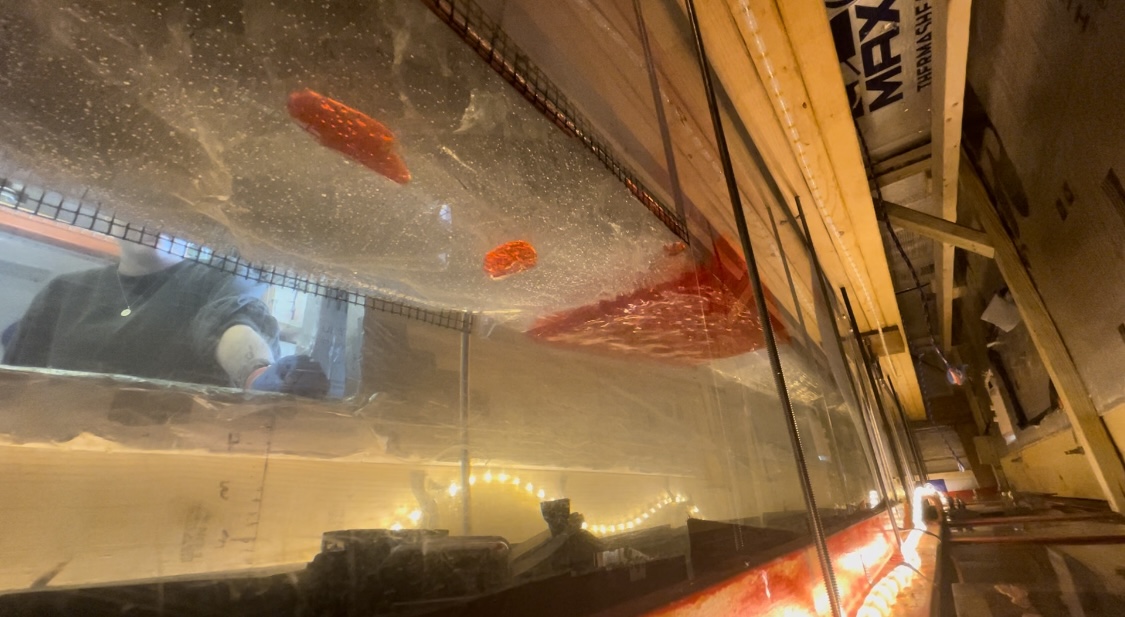 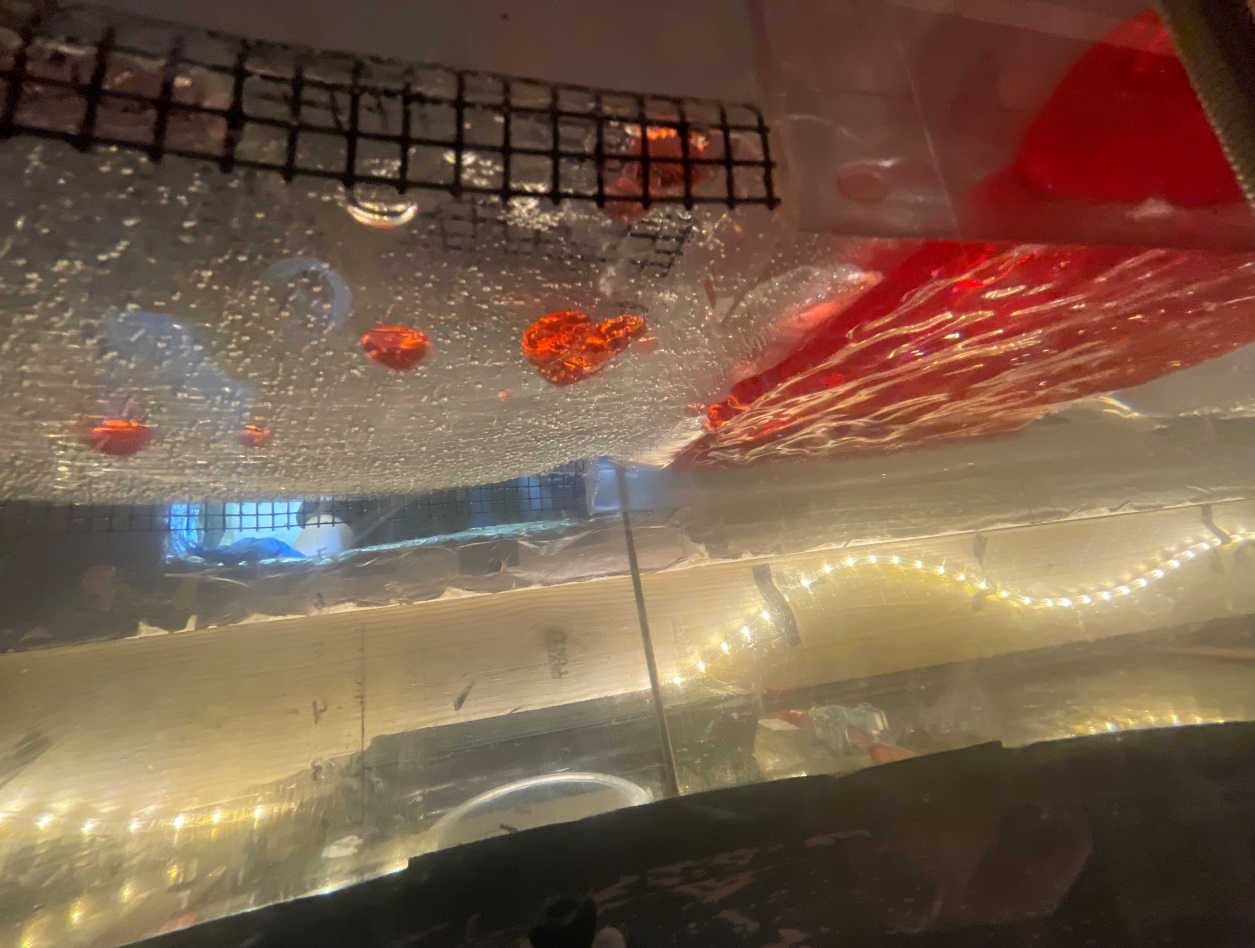 Acknowledgements
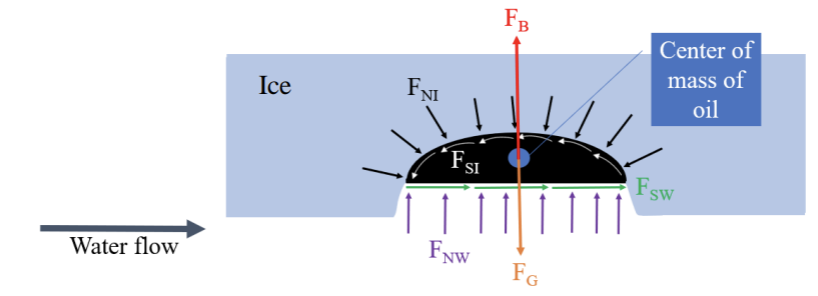 Academic Advisor: Dr. Nancy Kinner 

Special thank you to Kathy Mandsager,  Tori Sweet and the CRRC team for their continued help and support with this project.
Photos by James Wood
Fig. 12                                                      Fig. 13
Fig. 14
Drawing by Jessica Manning